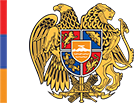 MINISTRY OF FINANCE OF THE REPUBLIC OF ARMENIA
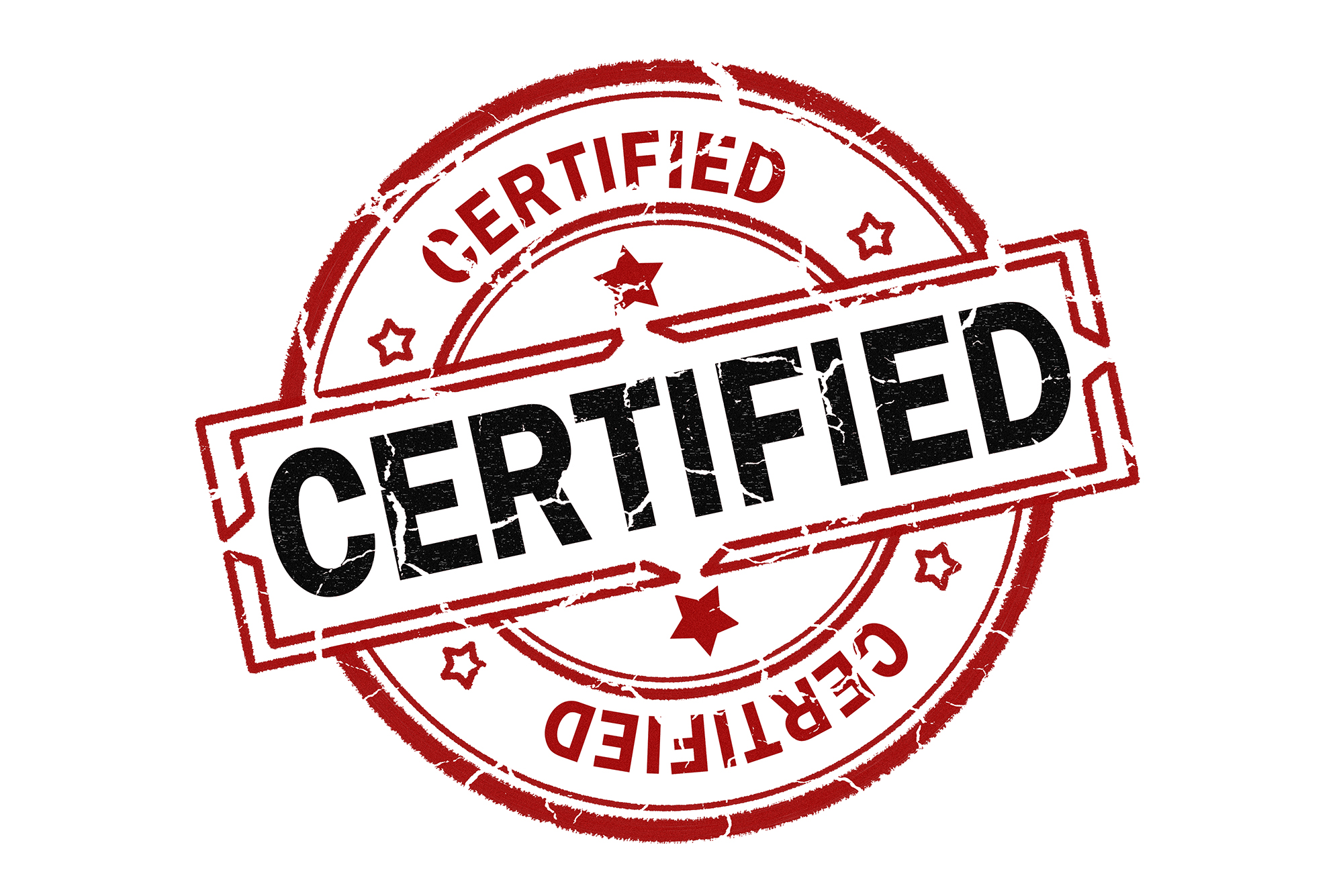 CERTIFICATION
Process in the Republic of Armenia
Makich Khcheyan, PhDHead of Internal Audit Regulation and Coordination Division
Email: makich.khcheyan@minfin.am
Tel. +374-11-800-257
2018
Tsaghkadzor
Ways of Certification
International
Internal
Advantages
Disadvantages
International  Certification
Reputation
Hardly reachable
Knowledge
Language problem
Salary
Expensive
Advantages
Disadvantages
Internal  Certification
Affordable
Not Recognized Internationally
Native Language
Quality
Comparison
Which way to CHOSE?
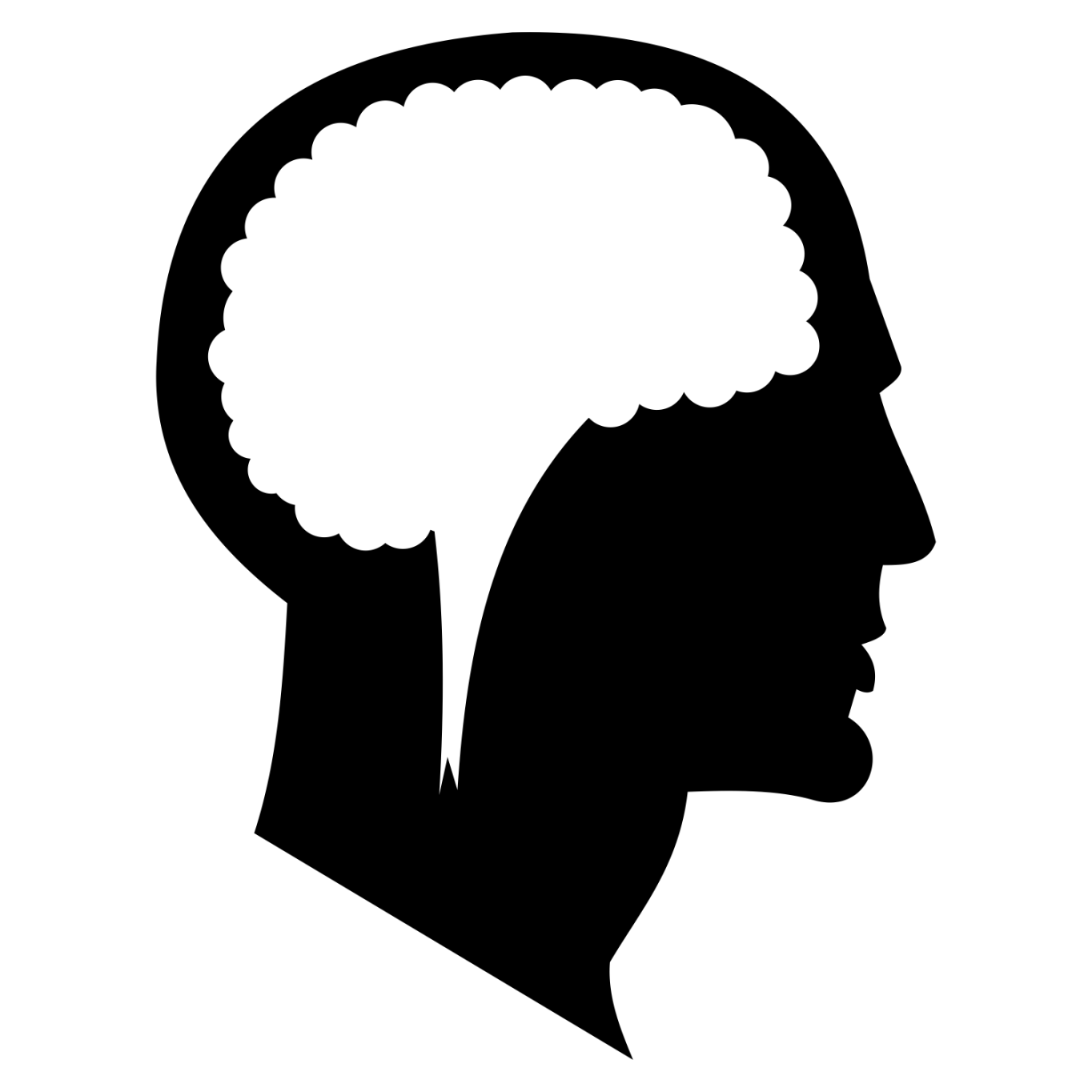 Certification Process in RA
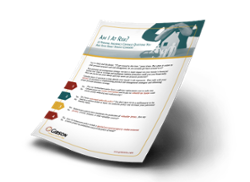 Published questionnaire
Electronic System for Examination
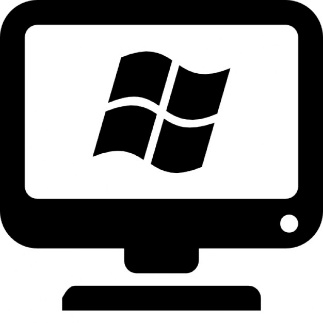 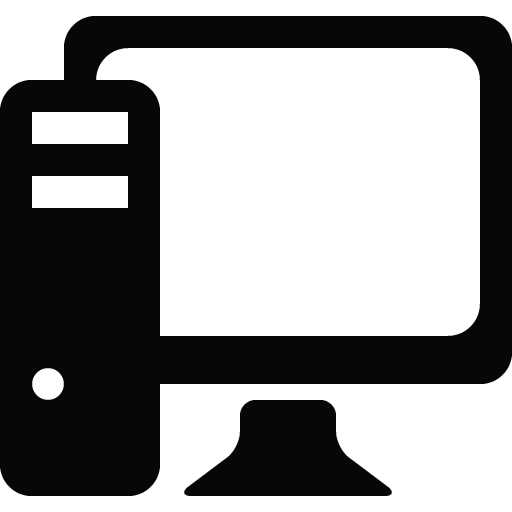 Electronic System for Application
Now let’s see this in 
PRACTICE